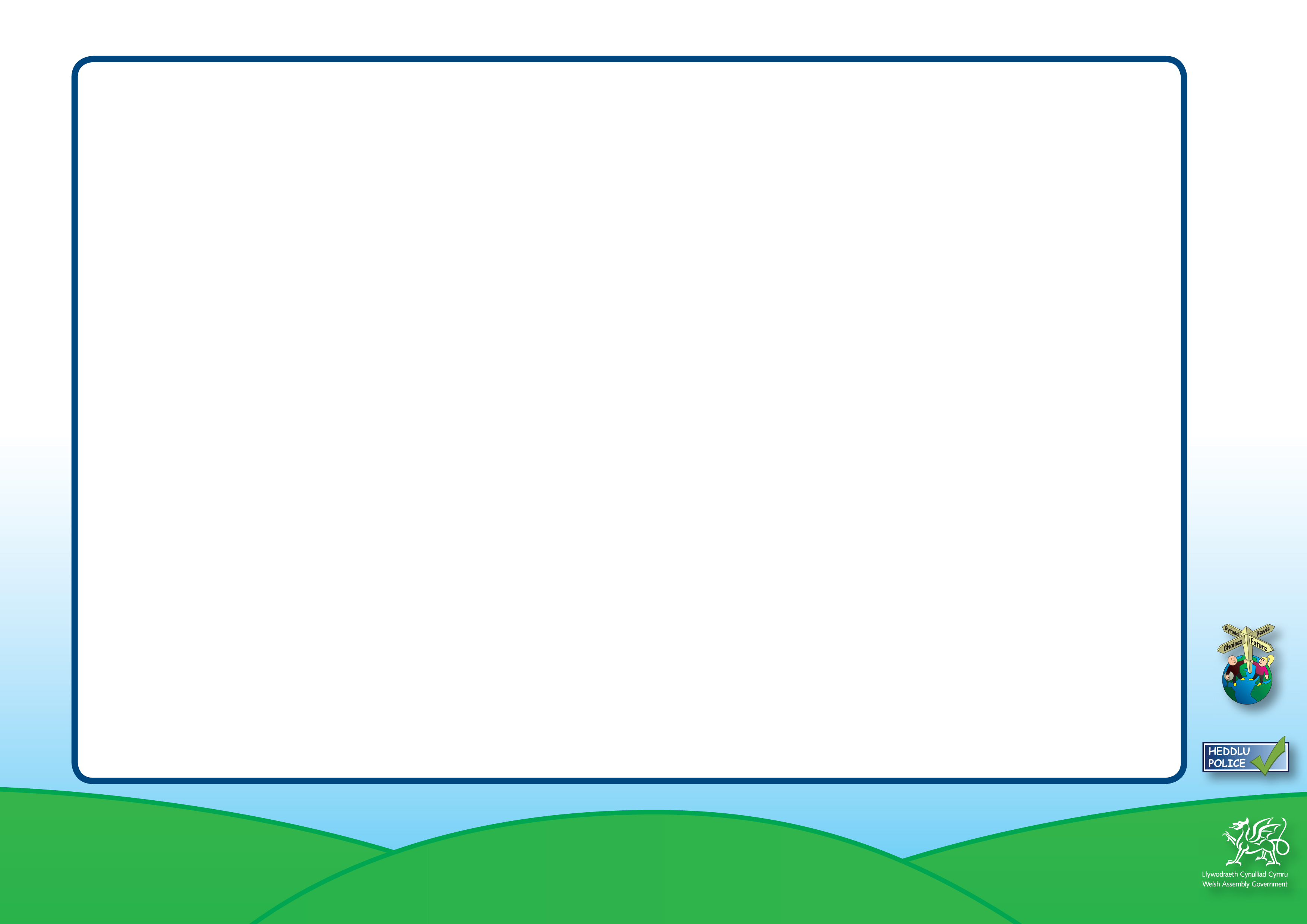 Resource 1a
Picture This
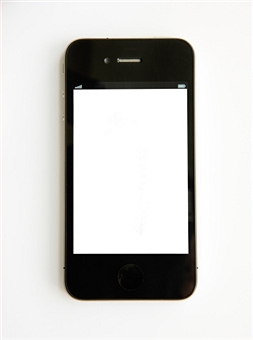 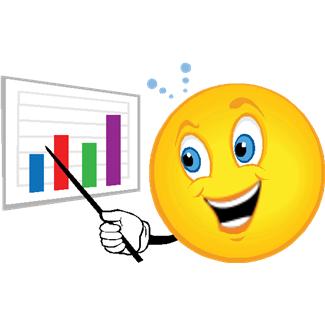 Mobilephone survey
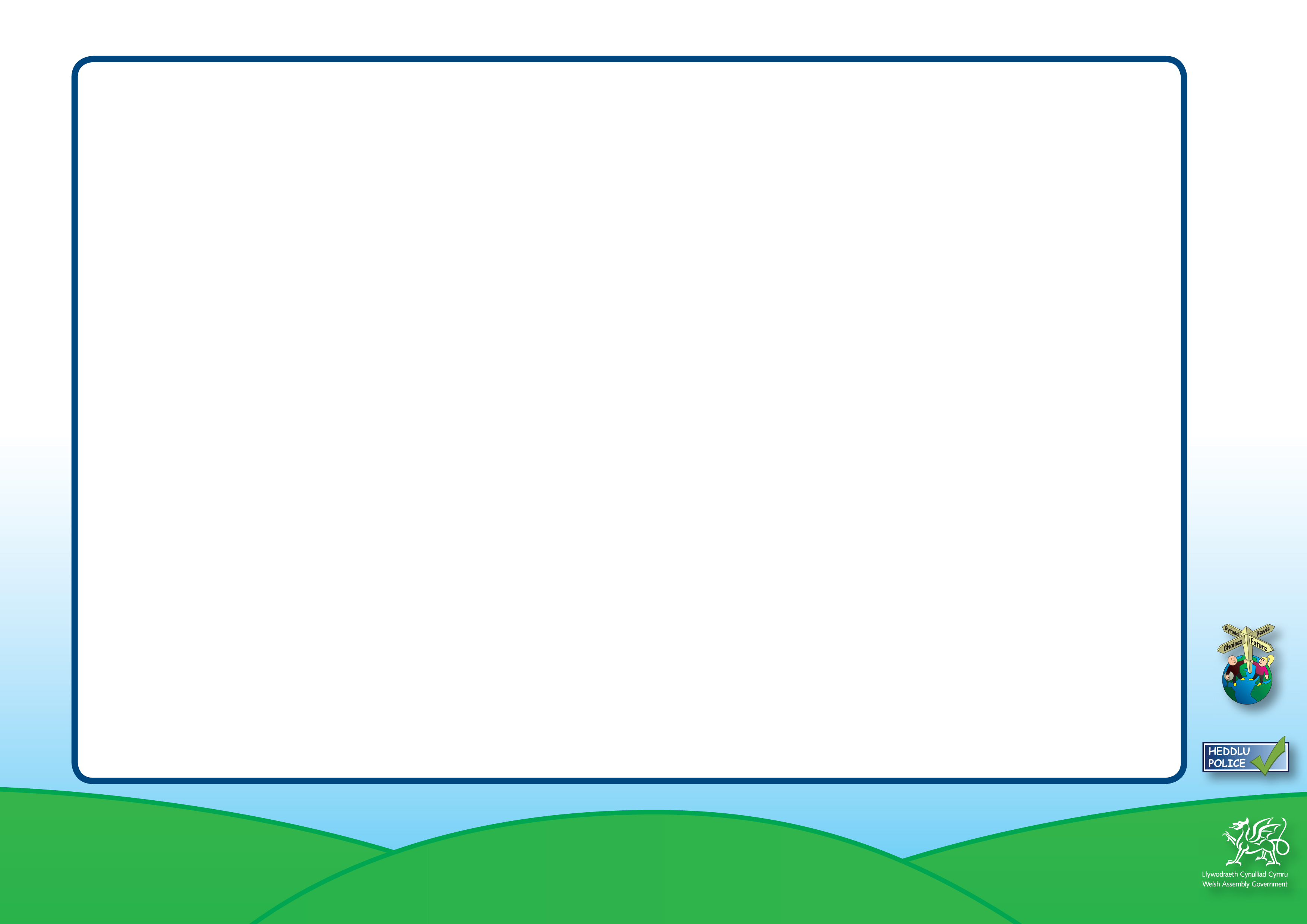 Part 1 - Ask the class...results
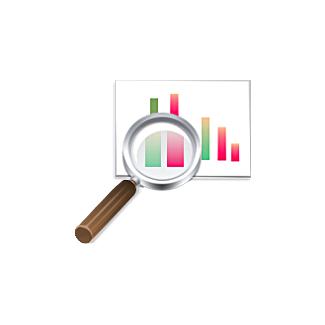 How many have a mobile phone?       			___
How many have a mobile phone with Internet access?	___
How many have access to a friend or relative’s mobile?	___
How many use a mobile every day?     			___
How many use a mobile to access the Internet everyday?___
How many use it as a phone to talk?  			___
How many use it to text messages?  			___
How many use it for other purposes?			___
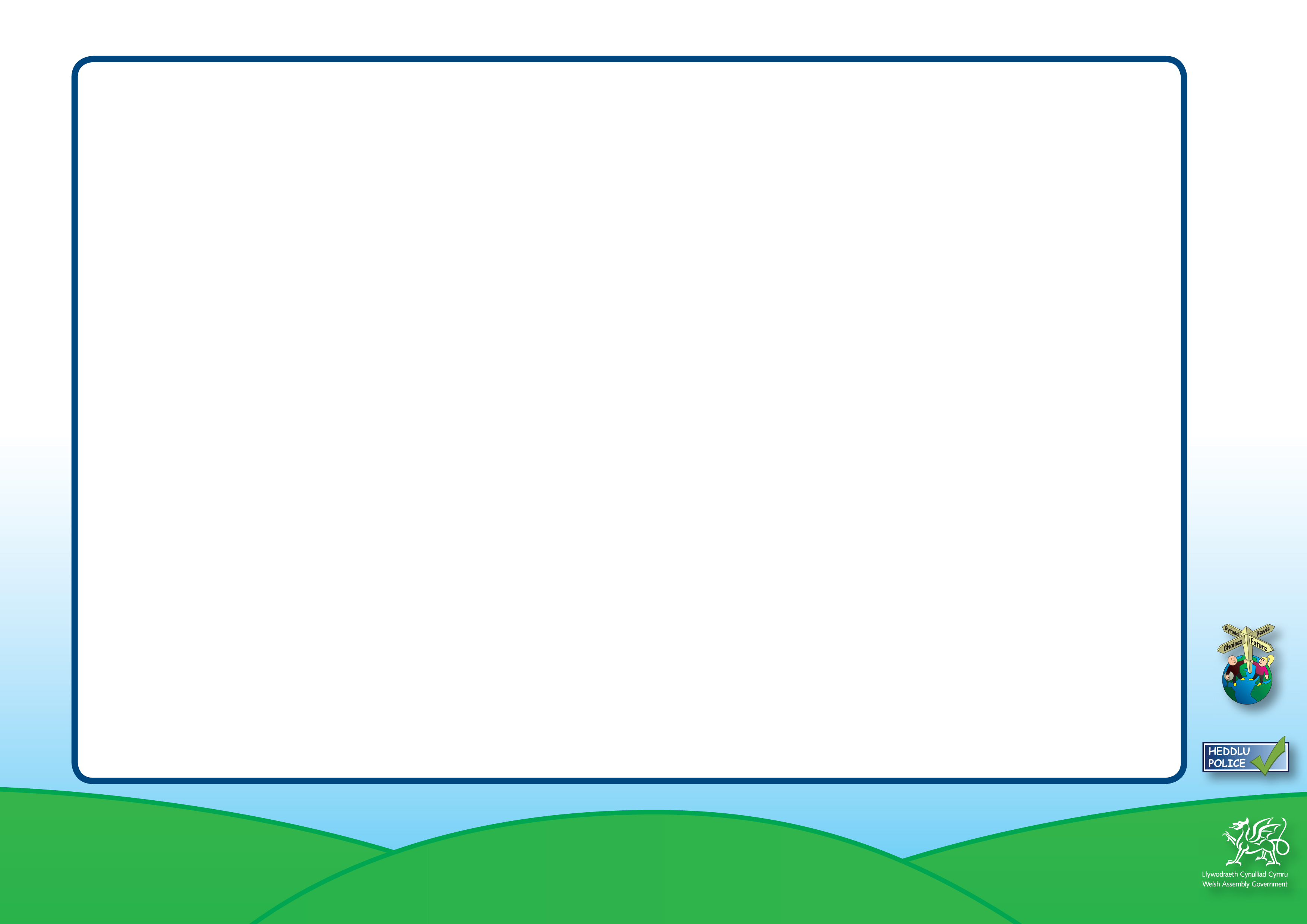 Part 2. In groups of four …
What do you use the mobile for?
Why do you need a mobile phone?
Are mobile phones a risk to you?
How did people communicate before the invention of mobiles?
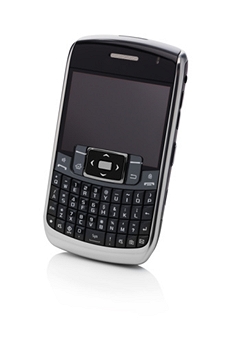